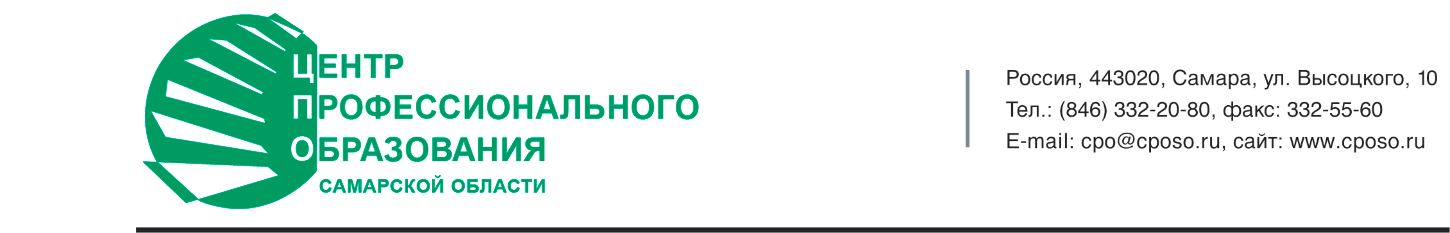 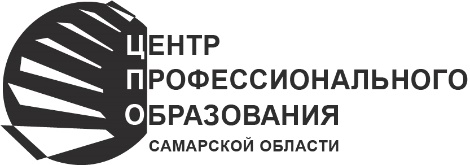 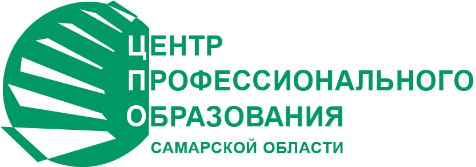 МОНИТОРИНГ ПРОФЕССИОНАЛЬНЫХ НАМЕРЕНИЙ УЧАЩИХСЯ-ИНВАЛИДОВ И УЧАЩИХСЯ С ОГРАНИЧЕННЫМИ ВОЗМОЖНОСТЯМИ ЗДОРОВЬЯ 
8-12-х КЛАССОВ ОБЩЕОБРАЗОВАТЕЛЬНЫХ 
ОРГАНИЗАЦИЙ САМАРСКОЙ ОБЛАСТИ

результаты социологического исследования старшеклассников общеобразовательных
организаций Самарской области
Исследование отдела исследовательских работ в рамках исполнения государственного задания ЦПО СО на 2024 год
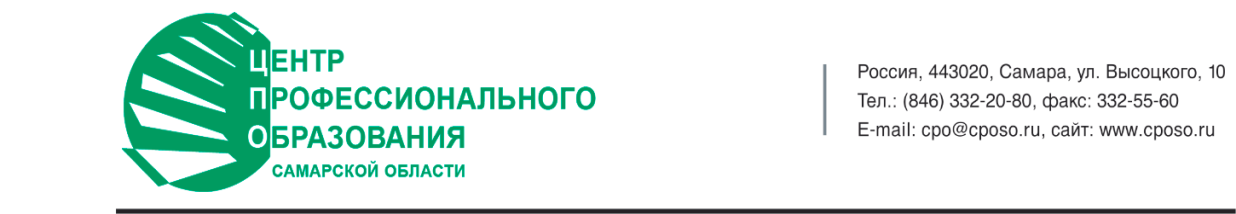 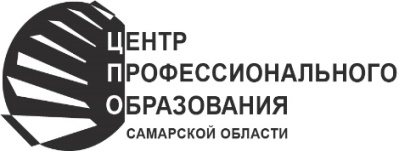 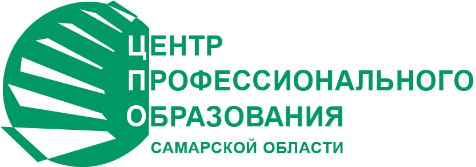 ОБЩИЕ СВЕДЕНИЯ ОБ ИССЛЕДОВАНИИ:
Актуальность исследования  
Получение профессионального образования является важнейшим этапом  интеграции инвалидов и лиц с ОВЗ в общество путем включения в систему трудовых отношений, обретения профессионального опыта, выхода на рынок труда. Оптимизация работы в рамках профессиональной ориентации и профессионального образования детей-инвалидов и/или имеющих статус ОВЗ являются актуальными направлениями социальной политики региона. Решение этих задач требует комплексного подхода, в том числе изучение профессионально-образовательных устремлений этой когорты старшеклассников общеобразовательных организаций.
Цель исследования: выявить профессиональные намерения учащихся-инвалидов и учащихся с ОВЗ 8-12-х классов, получающих общее образование в различных образовательных организациях Самарской области.
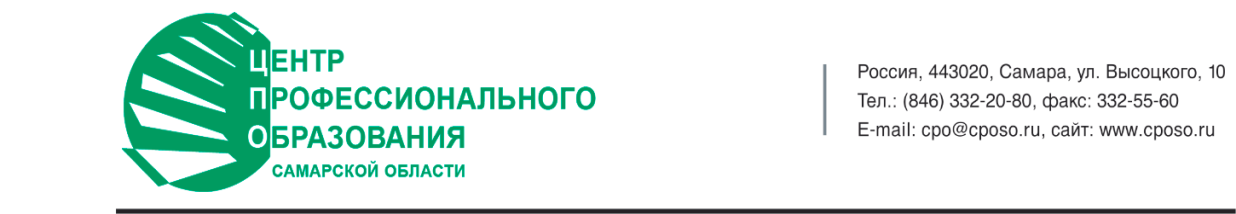 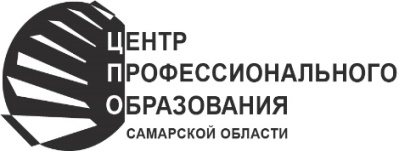 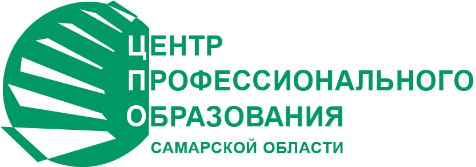 ОБЩИЕ СВЕДЕНИЯ ОБ ИССЛЕДОВАНИИ:
Задачи: 
определение общих намерений относительно выхода на рынок труда после окончания школы;
выявление образовательных планов и профессиональных предпочтений старшеклассников;
оценка достижимости (реалистичности) высказанных планов с точки зрения педагогов и руководителей образовательных организаций;
выявление наиболее популярных образовательных организаций и специальностей для получения профессионального образования;
определение образовательных планов и профессиональных предпочтений обучающихся с нарушениями интеллекта. 


Объект исследования: 
учащиеся-инвалиды и учащиеся с ОВЗ 8-12-х классов Самарской области.
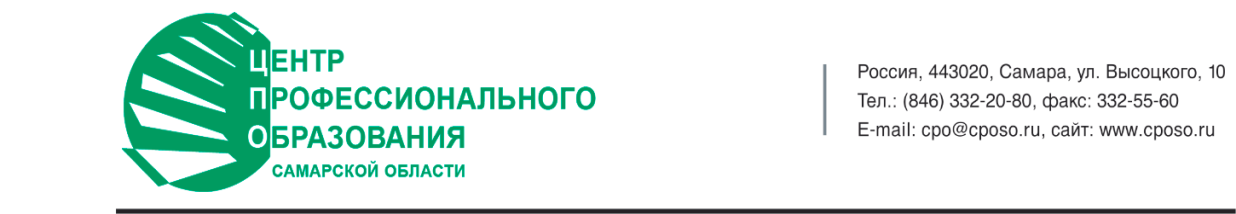 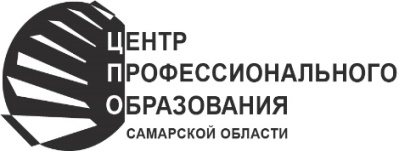 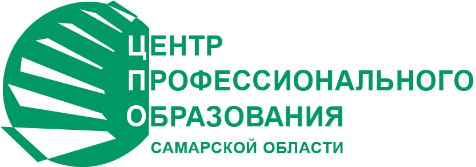 СОДЕРЖАНИЕ:
ХАРАКТЕРИСТИКИ ОПРОШЕННЫХ 	
ПРОФЕССИОНАЛЬНЫЕ И ОБРАЗОВАТЕЛЬНЫЕ НАМЕРЕНИЯ УЧАЩИХСЯ С ОВЗ И/ИЛИ ИНВАЛИДОСТЬЮ 8-12-х КЛАССОВ ОБЩЕОБРАЗОВАТЕЛЬНЫХ ОРГАНИЗАЦИЙ 	
профессиональные и образовательные намерения	
организации профессионального образования, предпочтительные для продолжения обучения	
популярные специальности/профессии для продолжения обучения	
ПРОФЕССИОНАЛЬНЫЕ И ОБРАЗОВАТЕЛЬНЫЕ НАМЕРЕНИЯ УЧАЩИХСЯ С ОВЗ И/ИЛИ ИНВАЛИДОСТЬЮ С НАРУШЕНИЕМ ИНТЕЛЛЕКТА 9 -12-х КЛАССОВ ОБЩЕОБРАЗОВАТЕЛЬНЫХ ОРГАНИЗАЦИЙ 	
обучающиеся с нозологией «умственная отсталость»
обучающиеся с нозологией «задержка психического развития»
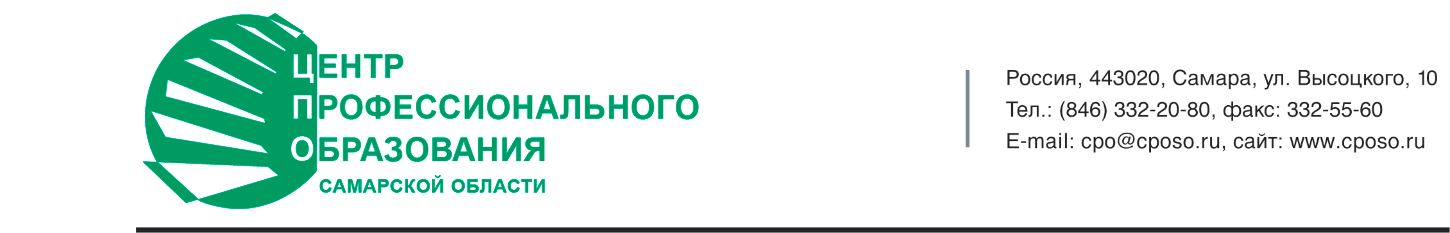 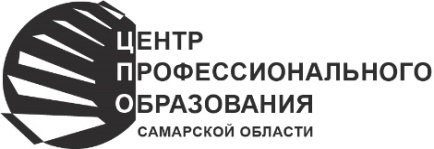 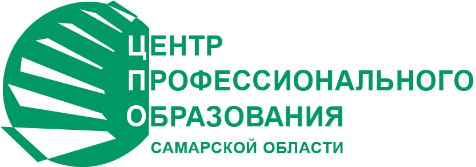 ХАРАКТЕРИСТИКИ ОПРОШЕННЫХ
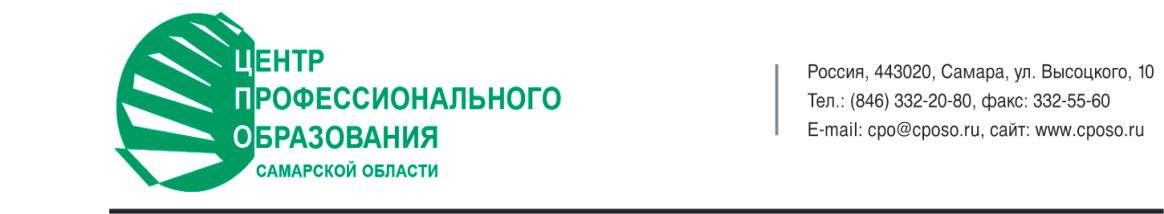 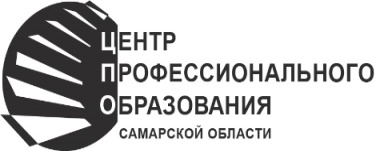 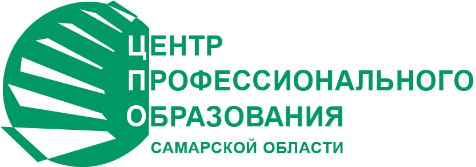 ХАРАКТЕРИСТИКИ ОПРОШЕННЫХ
Участие в исследовании старшеклассников с ОВЗ и/или инвалидностью 8-12-х классов общеобразовательных организаций Самарской области по территориальным образовательным округам  (в % к числу опрошенных)
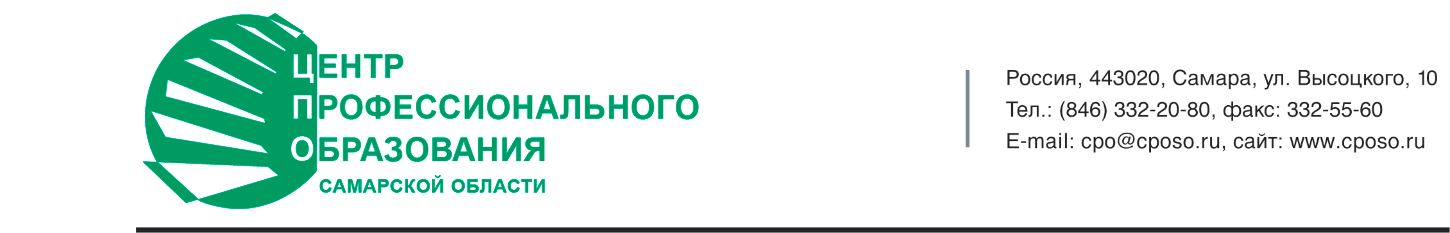 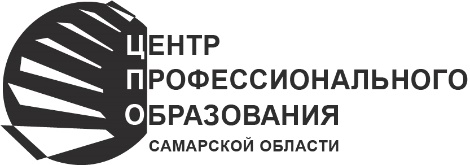 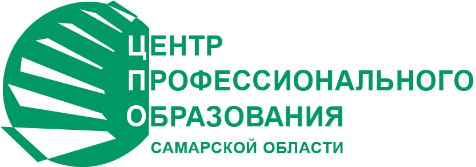 ПРОФЕССИОНАЛЬНЫЕ И ОБРАЗОВАТЕЛЬНЫЕ НАМЕРЕНИЯ УЧАЩИХСЯ С ОВЗ И/ИЛИ ИНВАЛИДНОСТЬЮ 8-12-Х КЛАССОВ ОБЩЕОБРАЗОВАТЕЛЬНЫХ ОРГАНИЗАЦИЙ
Распределение ответов на вопрос 
«После окончания школы что Вы планируете делать?», в % к числу опрошенных, N=5900
С 2017 года количество школьников, планирующих получение среднего профессионального образования, увеличилось с 72% до 81,3%, количество намеренных поступать в высшую школу сократилось с 8,9% до 5,2%. Доля неопределившихся на момент опроса сократилась с 2017 года с 13,1% до 7,8%. 
Незначительные изменения свидетельствуют о достаточно устойчивой структуре предпочтений старшеклассников с ОВЗ и/или инвалидностью относительно продолжения образования.
Оценки реалистичности достижения намерений школьников по оценкам педагогов
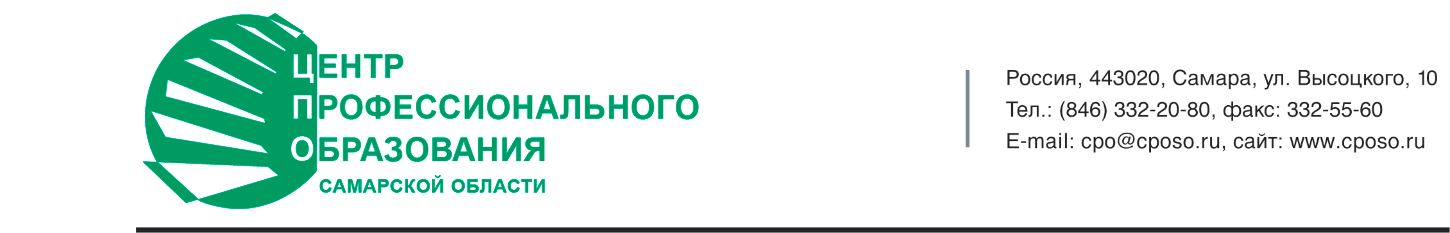 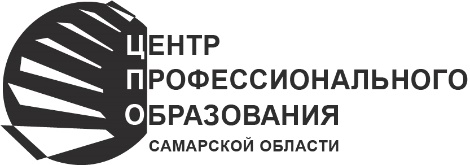 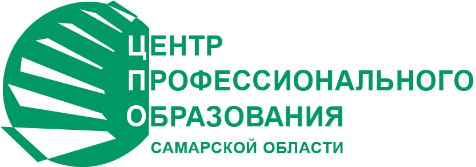 ОБРАЗОВАТЕЛЬНЫЕ НАМЕРЕНИЯ УЧАЩИХСЯ С ОВЗ И/ИЛИ ИНВАЛИДНОСТЬЮ 8-12-Х КЛАССОВ ОБЩЕОБРАЗОВАТЕЛЬНЫХ ОРГАНИЗАЦИЙ
Распределение ответов на вопрос о выборе образовательной организации и специальности профессионального обучения, в % к числу опрошенных, N=5900
Образовательные намерения рассматривались по двум направлениям

Знают ли учебное заведение, в которое планируют поступать или специальность обучения (да/нет). 


Конкретизация намерений: названа образовательная организация, конкретная специальность обучения (предложено самостоятельно написать ответы на вопросы).
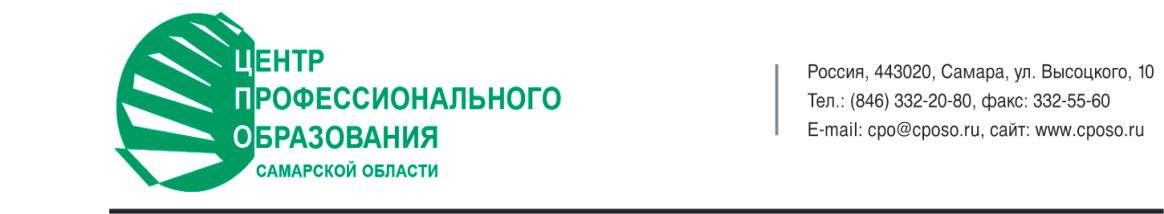 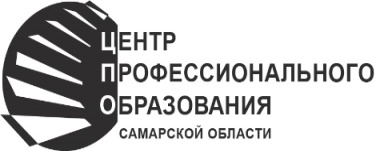 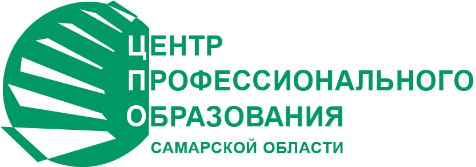 ОБРАЗОВАТЕЛЬНЫЕ НАМЕРЕНИЯ УЧАЩИХСЯ С ОВЗ И/ИЛИ ИНВАЛИДНОСТЬЮ 8-12-Х КЛАССОВ ОБЩЕОБРАЗОВАТЕЛЬНЫХ ОРГАНИЗАЦИЙ
Распределение ответов на вопрос о выборе образовательной организации и специальности профессионального обучения по территориальным образовательным округам (в % к числу опрошенных по ТУ)
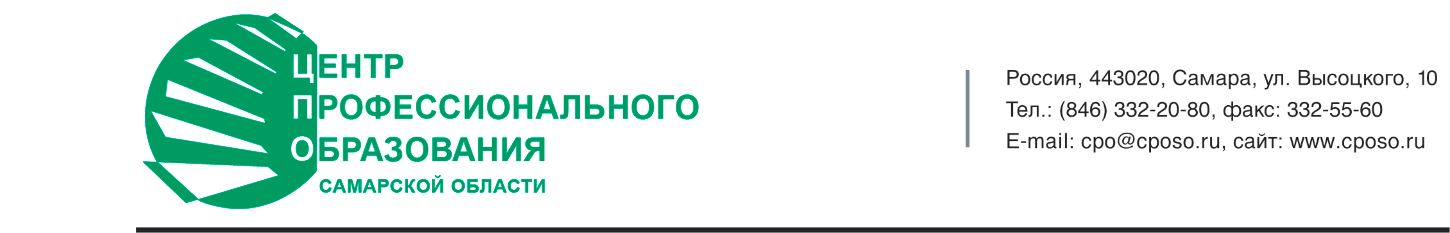 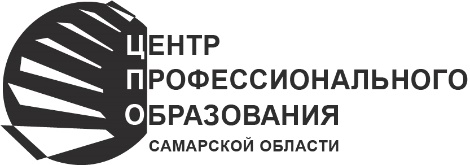 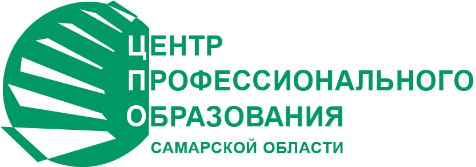 ОБРАЗОВАТЕЛЬНЫЕ НАМЕРЕНИЯ УЧАЩИХСЯ С ОВЗ И/ИЛИ ИНВАЛИДНОСТЬЮ 8-12-Х КЛАССОВ ОБЩЕОБРАЗОВАТЕЛЬНЫХ ОРГАНИЗАЦИЙ
ПОПУЛЯРНЫЕ СПЕЦИАЛЬНОСТИ/ПРОФЕССИИ ДЛЯ ПОЛУЧЕНИЯ ПРОФЕССИОНАЛЬНОГО ОБРАЗОВАНИЯ
ПРОФЕССИОНАЛЬНЫЕ ОБРАЗОВАТЕЛЬНЫЕ ОРГАНИЗАЦИИ
10
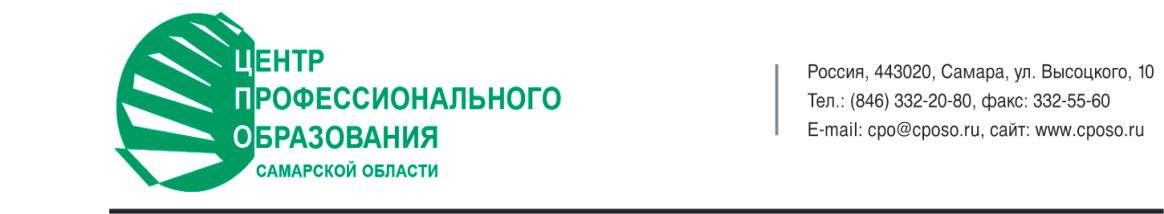 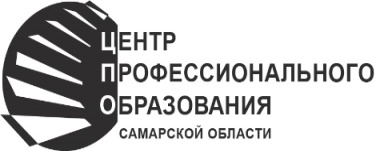 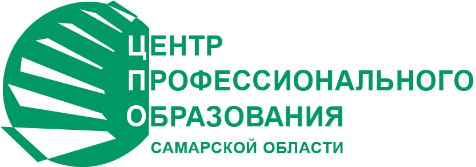 ПРОФЕССИОНАЛЬНЫЕ НАМЕРЕНИЯ УЧАЩИХСЯ-ИНВАЛИДОВ И УЧАЩИХСЯ С ОГРАНИЧЕННЫМИ ВОЗМОЖНОСТЯМИ ЗДОРОВЬЯ 9-12-х КЛАССОВ С НАРУШЕНИЯМИ ИНТЕЛЛЕКТА(ПОТЕНЦИАЛЬНЫХ АБИТУРИЕНТОВ 2024-2025 УЧЕБНОГО ГОДА)
11
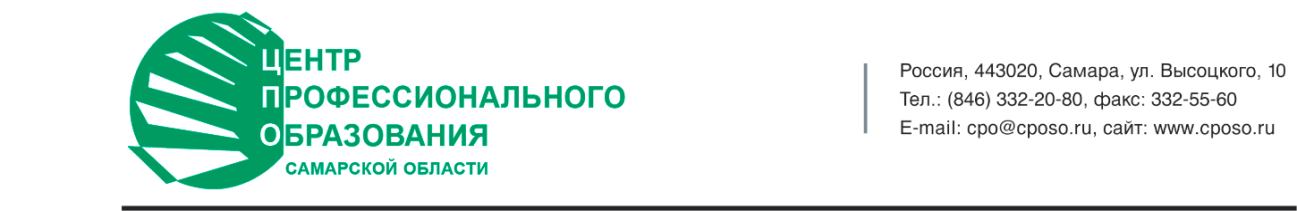 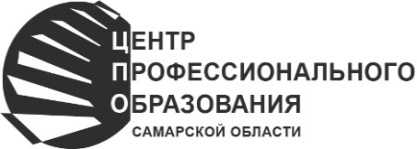 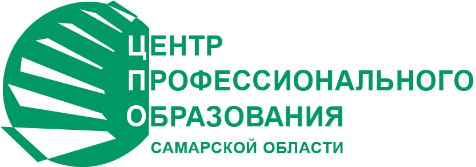 ПРОФЕССИОНАЛЬНЫЕ И ОБРАЗОВАТЕЛЬНЫЕ НАМЕРЕНИЯ УЧАЩИХСЯ С ОВЗ И/ИЛИ ИНВАЛИДНОСТЬЮ 9-12-Х КЛАССОВ С НОЗОЛОГИЕЙ УМСТВЕННАЯ ОТСТАЛОСТЬ
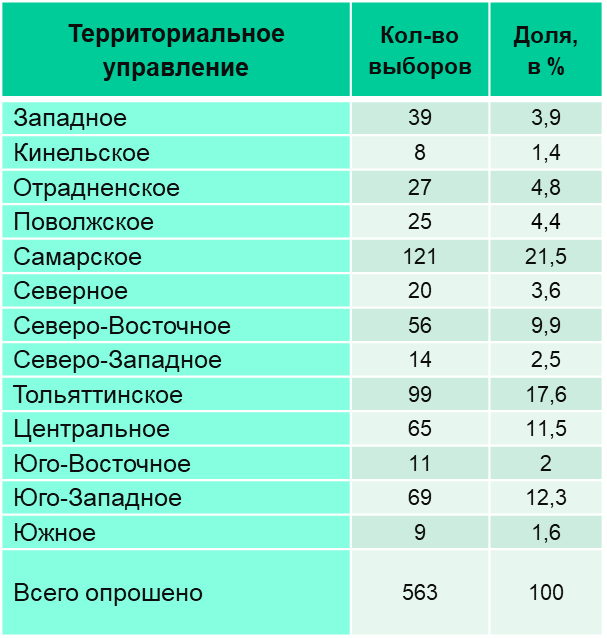 350 человек планируют поступление в профессиональные организации Самарской области (62,2%). Оценки реалистичности достижения намерений 0,9 (по мнению педагогов)
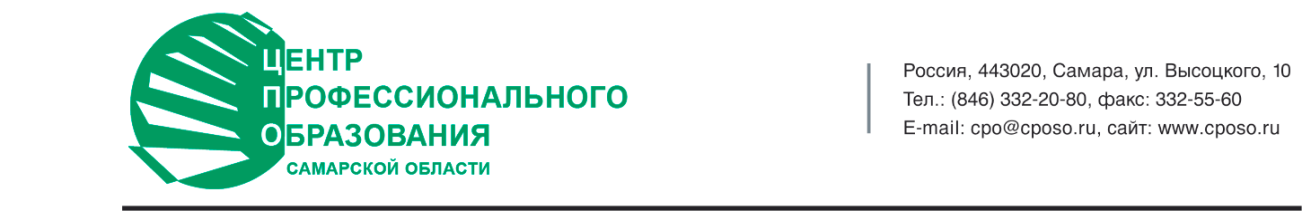 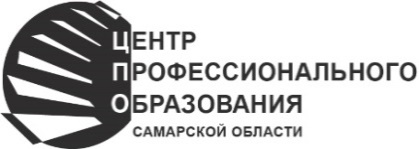 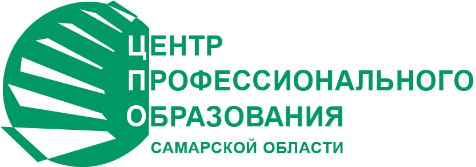 ПОПУЛЯРНЫЕ ПРОФЕССИИ И ПОО ДЛЯ ПОЛУЧЕНИЯ ПРОФЕССИОНАЛЬНОГО ОБРАЗОВАНИЯ АБИТУРИЕНТОВ С ОВЗ И/ИЛИ ИНВАЛИДНОСТЬЮ 
(учащиеся 9-12-х классов с нозологией  умственная отсталость)
305 обучающихся  (87%) назвали планируемую профессию обучения 
76,2% отметили программы профессионального обучения, реализуемые в Самарской области для лиц с интеллектуальными нарушениями
308 обучающихся (88%)  назвали профессиональную образовательную организацию.
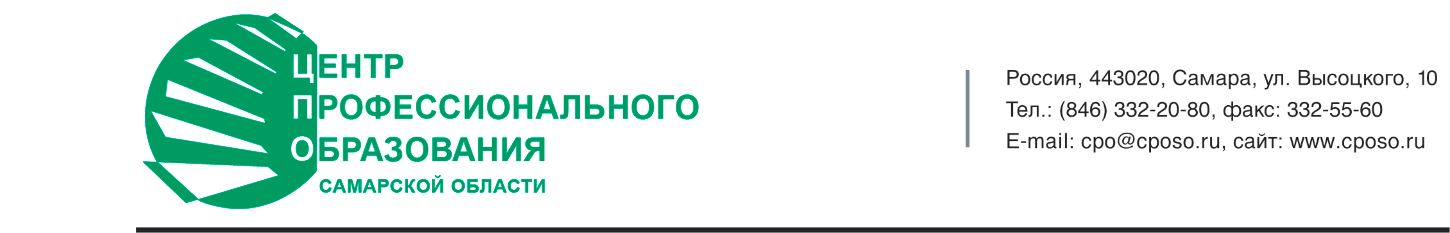 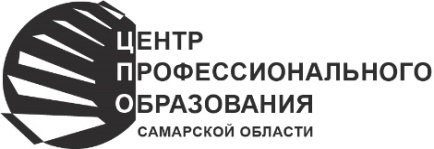 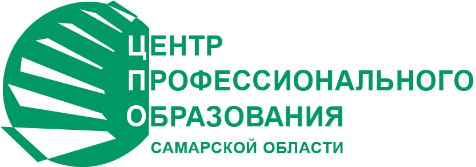 ПОТЕНЦИАЛЬНАЯ ОБРАЗОВАТЕЛЬНАЯ МИГРАЦИЯ ОБУЧАЮЩИХСЯ С ОВЗ И/ИЛИ ИНВАЛИДНОСТЬЮ 9-12-Х КЛАССОВ С НОЗОЛОГИЕЙ  	УМСТВЕННАЯ ОТСТАЛОСТЬ
Самарское ТУ (57) 54
1
Кинельское ТУ (5) 3
Тольяттинское ТУ (55) 53
4
Северо-Западное ТУ (9) 4
Юго-Восточное ТУ (6) 6
Западное ТУ (29) 25
7
Отрадненское ТУ (22) 13
Северо-Восточное ТУ (45) 33
3
1
1
10
Северное ТУ (12) 6
1
Поволжское ТУ (15)
8
Юго-Западное ТУ (45) 32
9
Центральное ТУ (47) 15
13
2
Южное ТУ (3) 1
Обозначения:
(0) – общее количество опрошенных
00 – определились с выбором и планируют остаться учиться в округе, кол-во человек 
0 – планируют переезд в другой округ для получения образования, кол-во человек
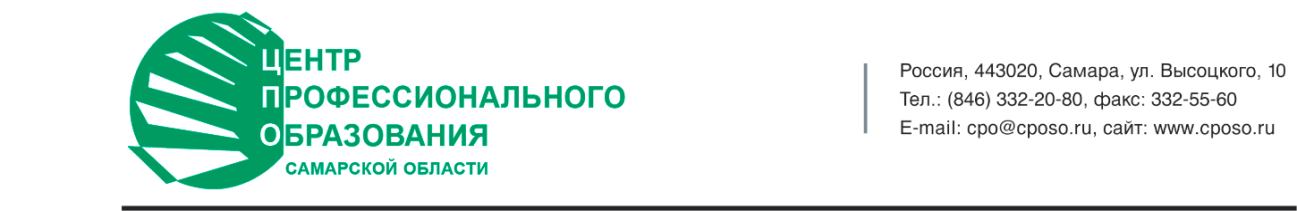 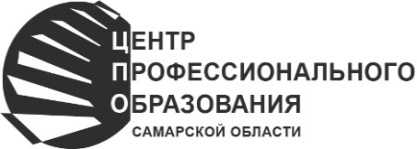 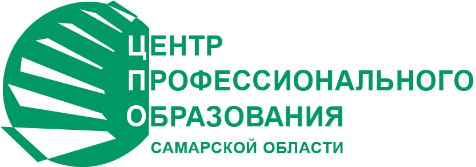 ПРОФЕССИОНАЛЬНЫЕ И ОБРАЗОВАТЕЛЬНЫЕ НАМЕРЕНИЯ УЧАЩИХСЯ С ОВЗ И/ИЛИ ИНВАЛИДНОСТЬЮ 9-Х КЛАССОВ С НОЗОЛОГИЕЙ ЗАДЕРЖКА ПСИХИЧЕСКОГО РАЗВИТИЯ
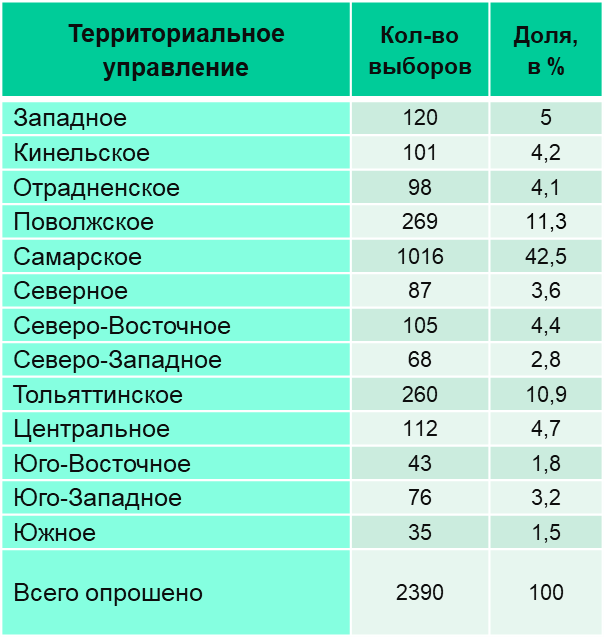 2262 человек планируют поступление в профессиональные организации Самарской области (94,6%). Оценки реалистичности достижения намерений 0,9 (по мнению педагогов)
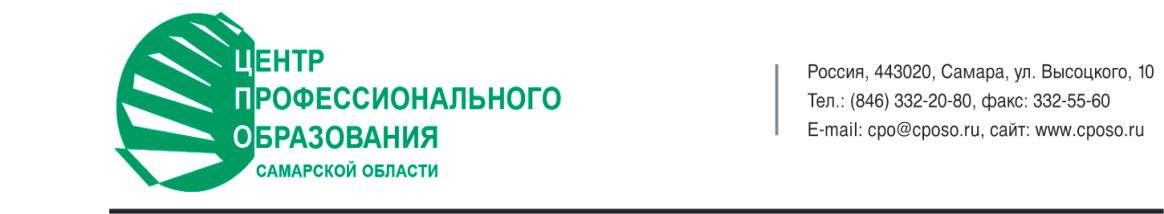 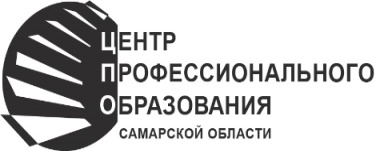 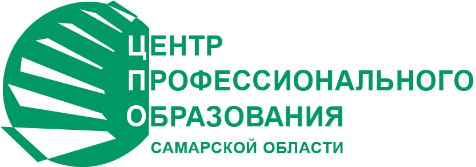 ПРОФЕССИОНАЛЬНЫЕ И ОБРАЗОВАТЕЛЬНЫЕ НАМЕРЕНИЯ УЧАЩИХСЯ С ОВЗ И/ИЛИ ИНВАЛИДНОСТЬЮ 9-Х КЛАССОВ С НОЗОЛОГИЕЙ ЗАДЕРЖКА ПСИХИЧЕСКОГО РАЗВИТИЯ
ПРОФЕССИОНАЛЬНЫЕ И ОБРАЗОВАТЕЛЬНЫЕ НАМЕРЕНИЯ УЧАЩИХСЯ С ОВЗ И/ИЛИ ИНВАЛИДНОСТЬЮ 9-Х КЛАССОВ С НОЗОЛОГИЕЙ 
ЗАДЕРЖКА ПСИХИЧЕСКОГО РАЗВИТИЯ
Распределение ответов на вопрос о выборе образовательной организации и специальности профессионального обучения по территориальным образовательным округам (в % к числу опрошенных по ТУ)
16
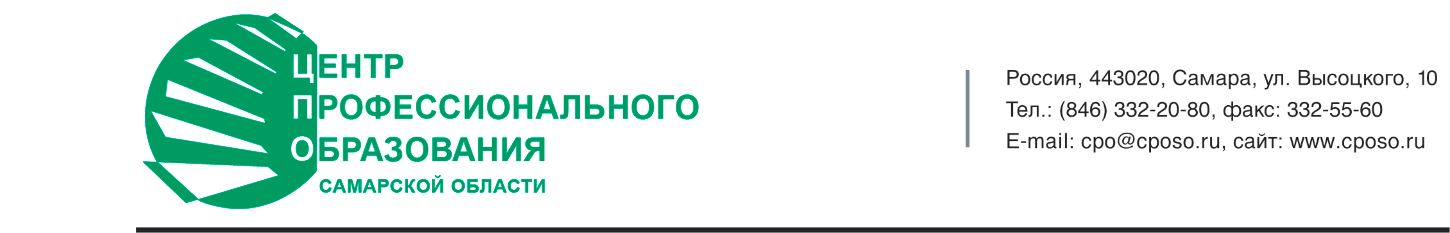 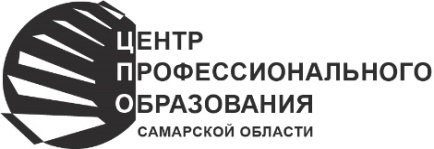 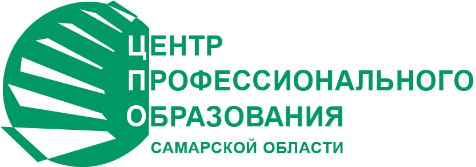 ПОПУЛЯРНЫЕ ПРОФЕССИИ ДЛЯ ПОЛУЧЕНИЯ ПРОФЕССИОНАЛЬНОГО ОБРАЗОВАНИЯ УЧАЩИХСЯ С ОВЗ И/ИЛИ ИНВАЛИДНОСТЬЮ 9-Х КЛАССОВ С НОЗОЛОГИЕЙ ЗАДЕРЖКА ПСИХИЧЕСКОГО РАЗВИТИЯ
1856 обучающихся указали профессию/специальность (77,7%)
1856 обучающихся назвали профессию/специальность обучения (77,7%)
68,8% выборов приходится на указанные укрупненные группы направлений подготовки
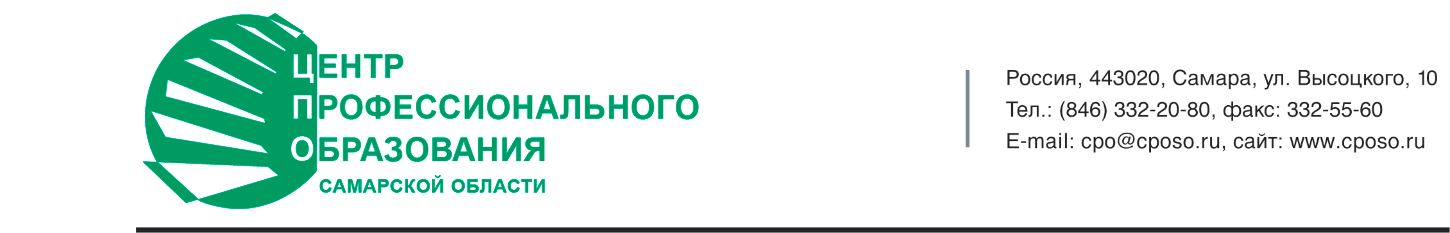 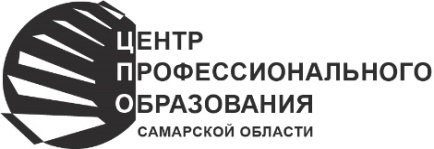 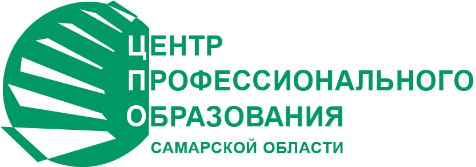 ПРОФЕССИОНАЛЬНЫЕ ОБРАЗОВАТЕЛЬНЫЕ ОРГАНИЗАЦИИ, НАЗВАННЫЕ УЧАЩИМИСЯ ОВЗ И/ИЛИ ИНВАЛИДНОСТЬЮ 9-Х КЛАССОВ С НОЗОЛОГИЕЙ ЗАДЕРЖКА ПСИХИЧЕСКОГО РАЗВИТИЯ ДЛЯ ПРОДОЛЖЕНИЯ ОБУЧЕНИЯ
1733 обучающихся (72,5%)  назвали профессиональную образовательную организацию

На долю данных ПОО приходится 61% выборов

Приведены ПОО с количеством выборов более 40
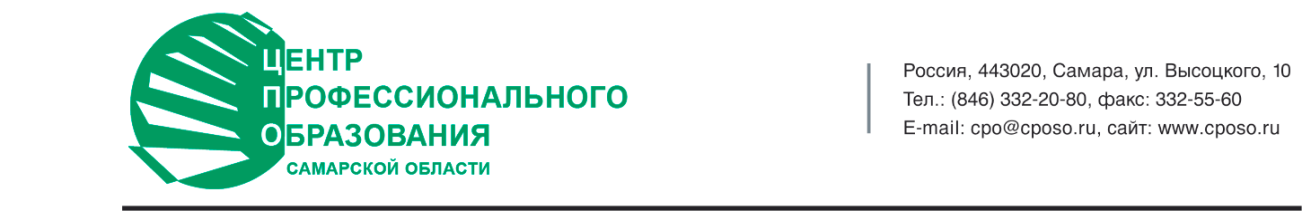 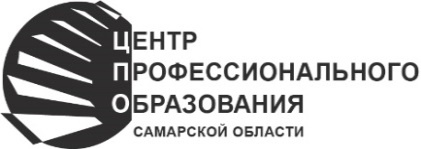 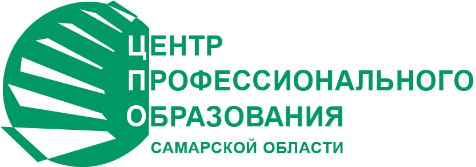 ПОТЕНЦИАЛЬНАЯ ОБРАЗОВАТЕЛЬНАЯ МИГРАЦИЯ ОБУЧАЮЩИХСЯ С ОВЗ И/ИЛИ ИНВАЛИДНОСТЬЮ 9-х КЛАССОВ С НОЗОЛОГИЕЙ  ЗАДЕРЖКА ПСИХИЧЕСКОГО РАЗВИТИЯ
Самарское ТУ (1016) 622
32
Кинельское ТУ (101) 55
7
Тольяттинское ТУ (260)200
12
16
8
4
Северо-Западное ТУ (68) 46
Юго-Восточное ТУ (43) 26
Западное ТУ (120) 105
12
Отрадненское ТУ (98) 75
Северо-Восточное ТУ (105) 47
4
17
62
Северное ТУ (87) 48
Поволжское ТУ (269) 109
8
34
Юго-Западное ТУ (76) 50
Центральное ТУ (112) 55
6
2
Обозначения:
(0) – общее количество опрошенных
00 – определились с выбором и планируют остаться учиться в округе, кол-во человек 
0 – планируют переезд в другой округ для получения образования, кол-во человек
Южное ТУ (35) 19
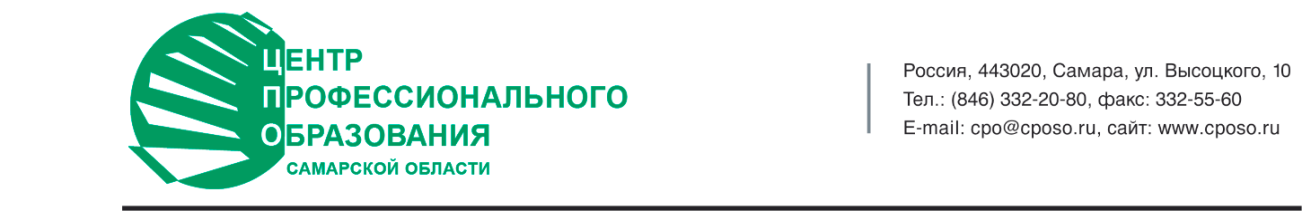 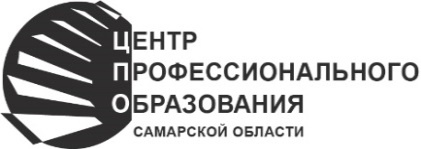 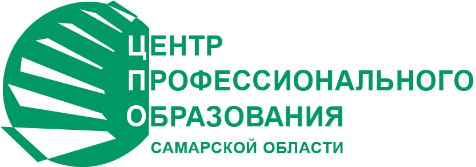 МОНИТОРИНГ ПРОФЕССИОНАЛЬНЫХ НАМЕРЕНИЙ УЧАЩИХСЯ-ИНВАЛИДОВ И УЧАЩИХСЯ С ОГРАНИЧЕННЫМИ ВОЗМОЖНОСТЯМИ ЗДОРОВЬЯ 
8-12-х КЛАССОВ ОБЩЕОБРАЗОВАТЕЛЬНЫХ 
ОРГАНИЗАЦИЙ САМАРСКОЙ ОБЛАСТИ

результаты социологического исследования
СПАСИБО ЗА ВНИМАНИЕ
20